Etf holdings by region
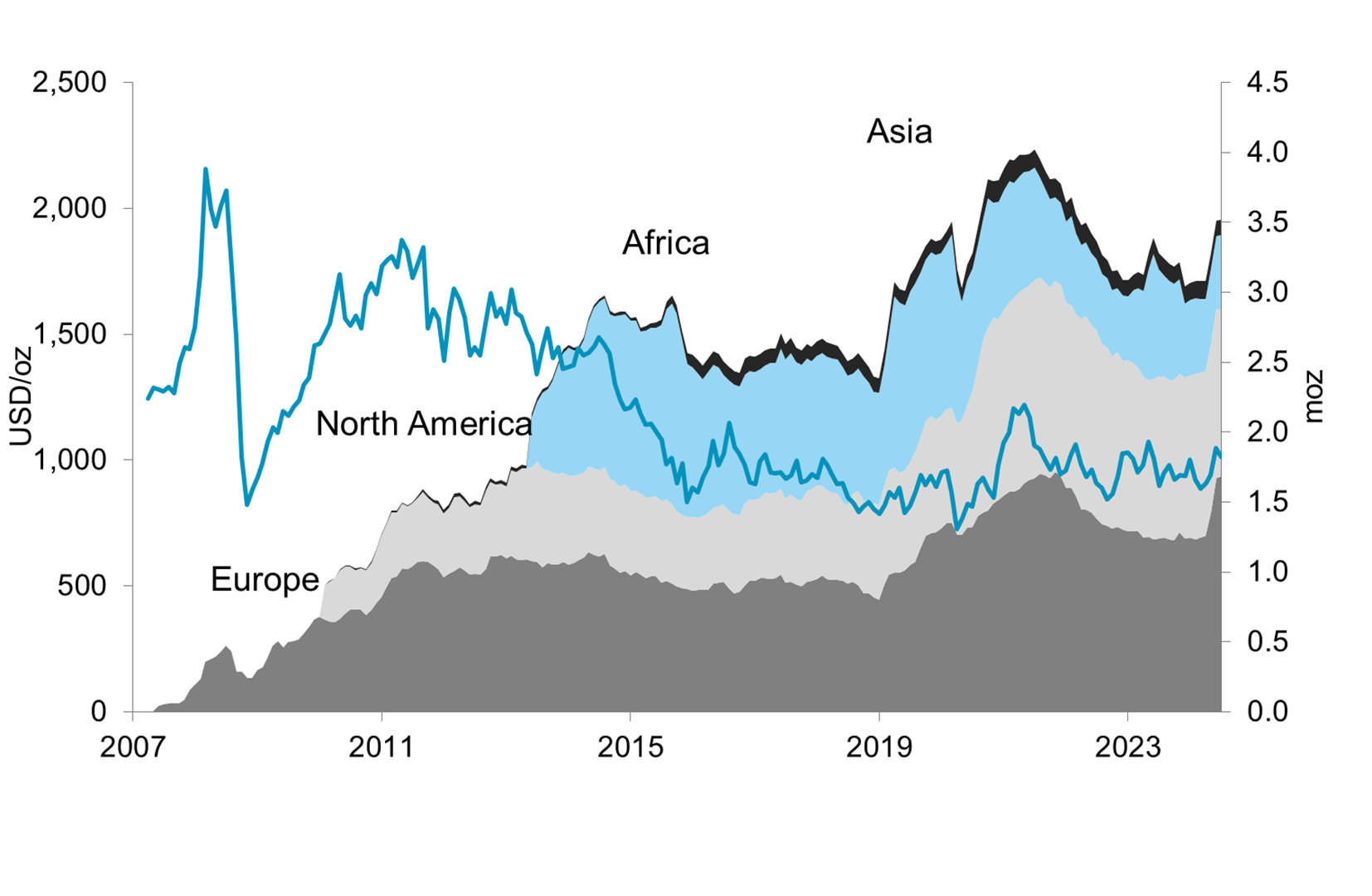 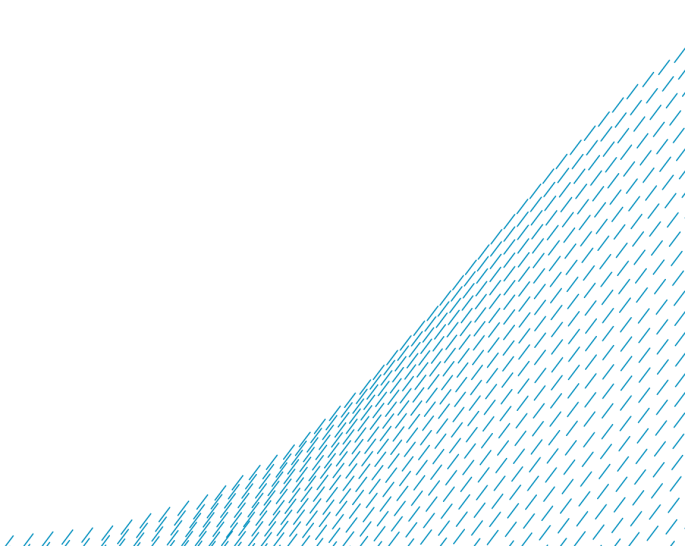 Update: 30-Jun-2024
Investment Research Charts